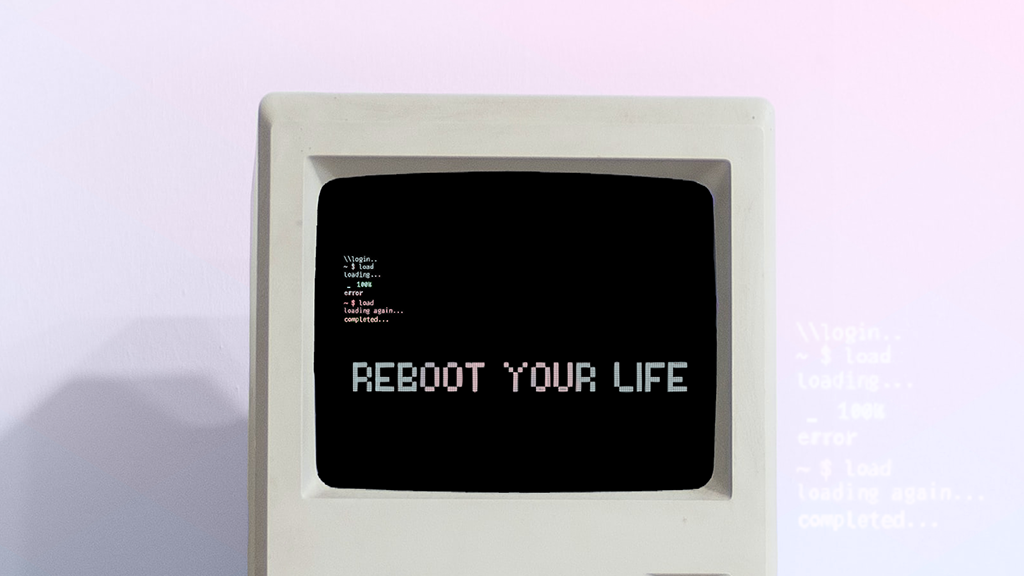 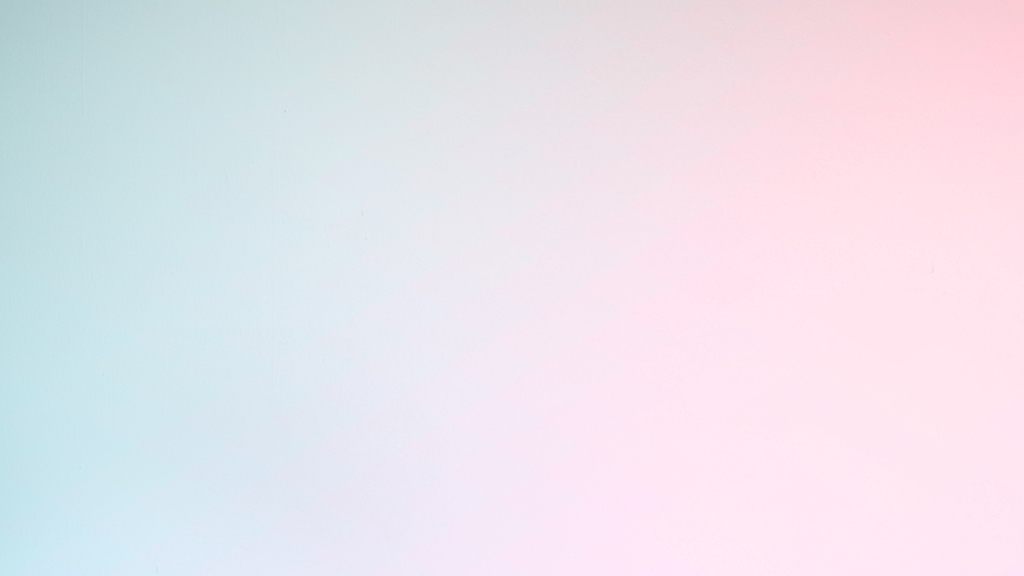 “Do you not know that your body is a temple of the Holy Spirit, who is in you, whom you have received from God? You are not your own;”
1 Corinthians 6:19
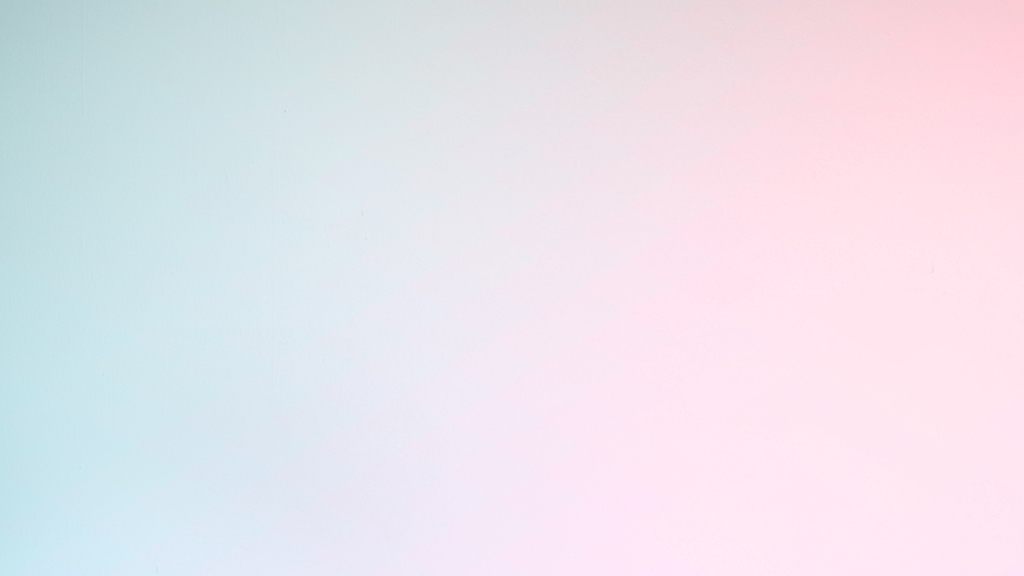 In fact our Bodies are a gift….the place God’s Spirit resides.

So how we treat the gift we have been given matters!
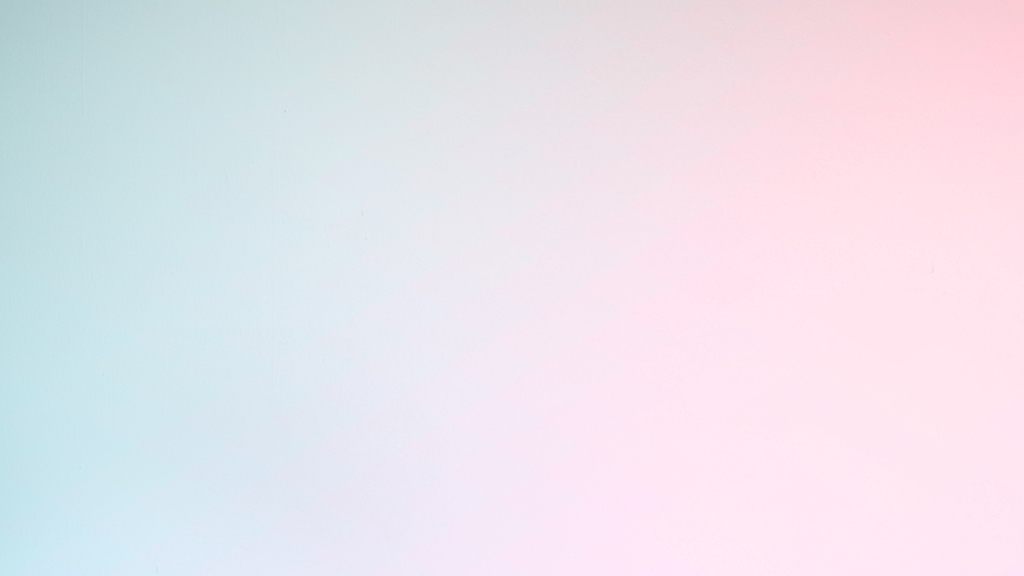 Lasting change in our core motivations begins with serious change in thinking!
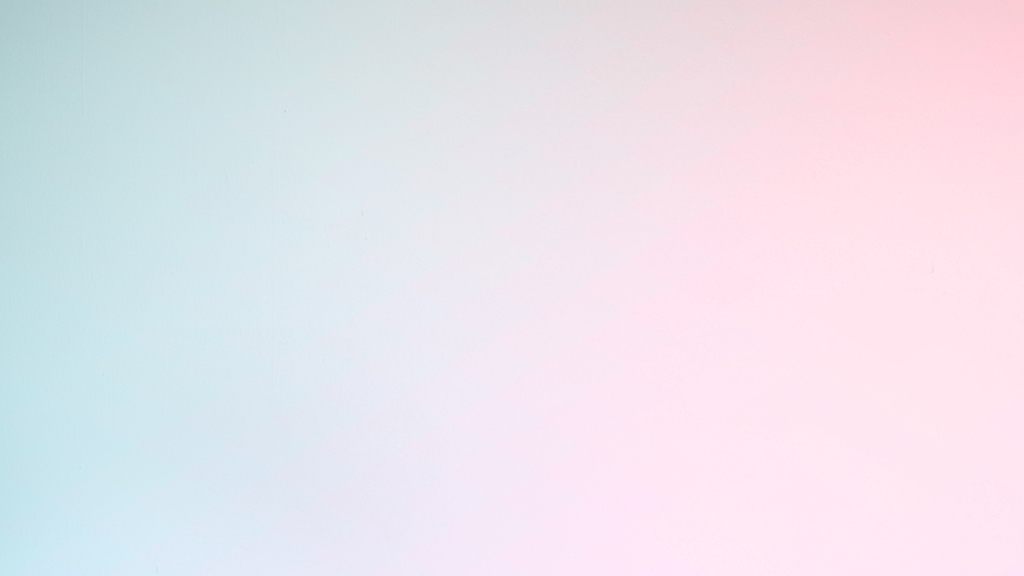 A Purpose-driven life leads to a passion-fueled life.
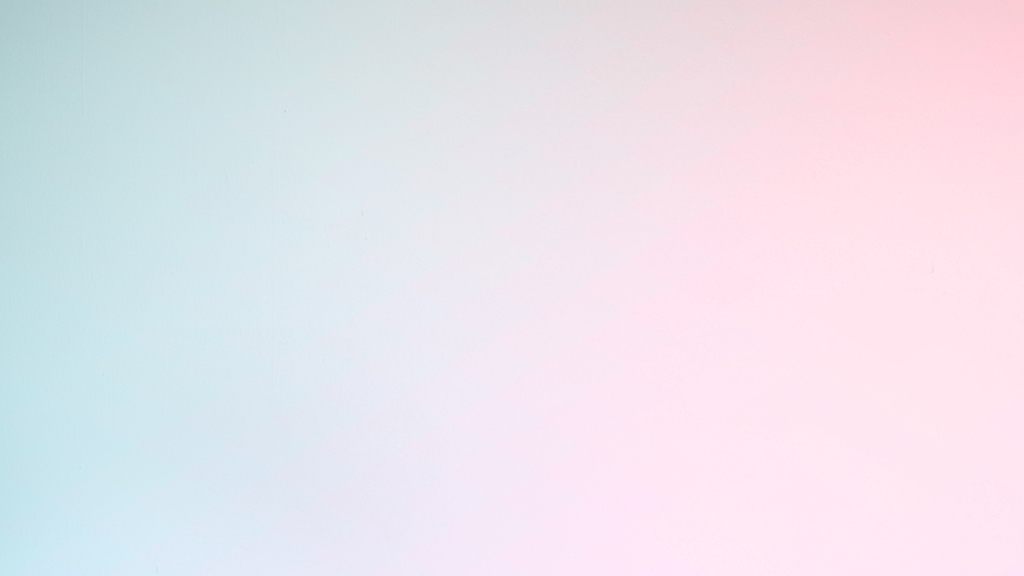 “Love the Lord your God with all your heart and with all your soul and with all your strength.” 

Deuteronomy 6:5
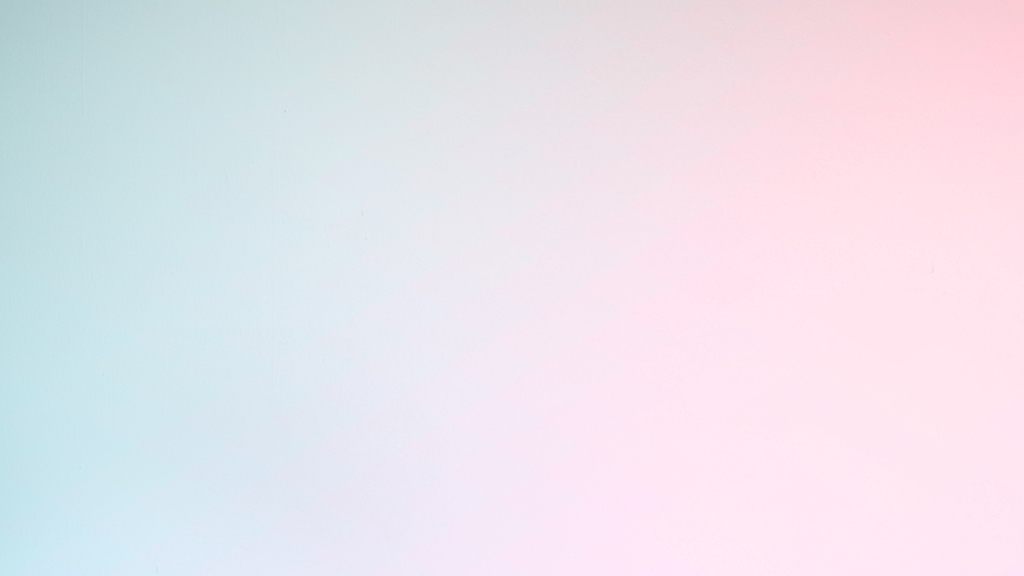 Where we set our focus matters!
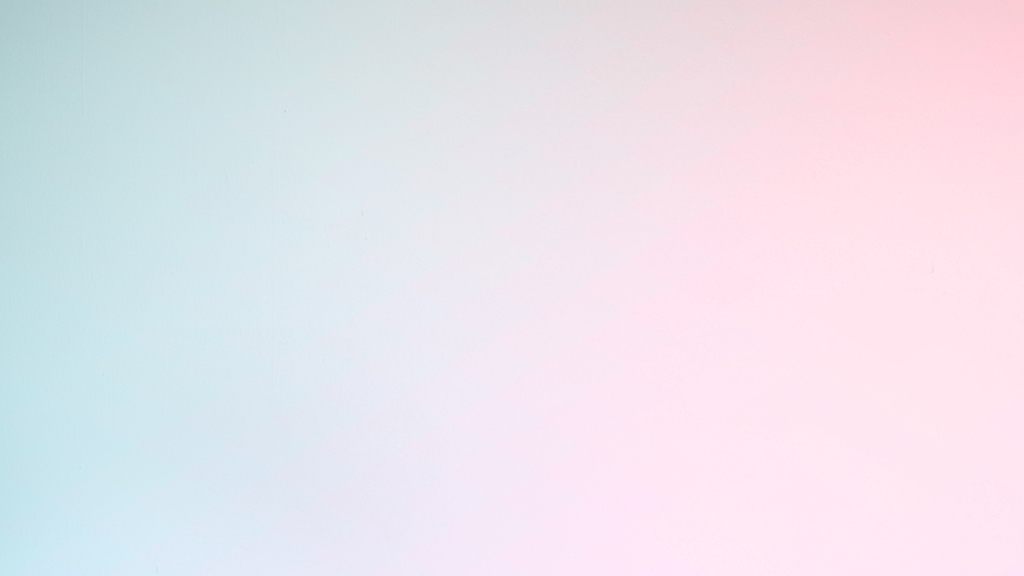 “At the end of the ten days they looked healthier and better nourished than any of the young men who ate the royal food.”
Daniel 1:15
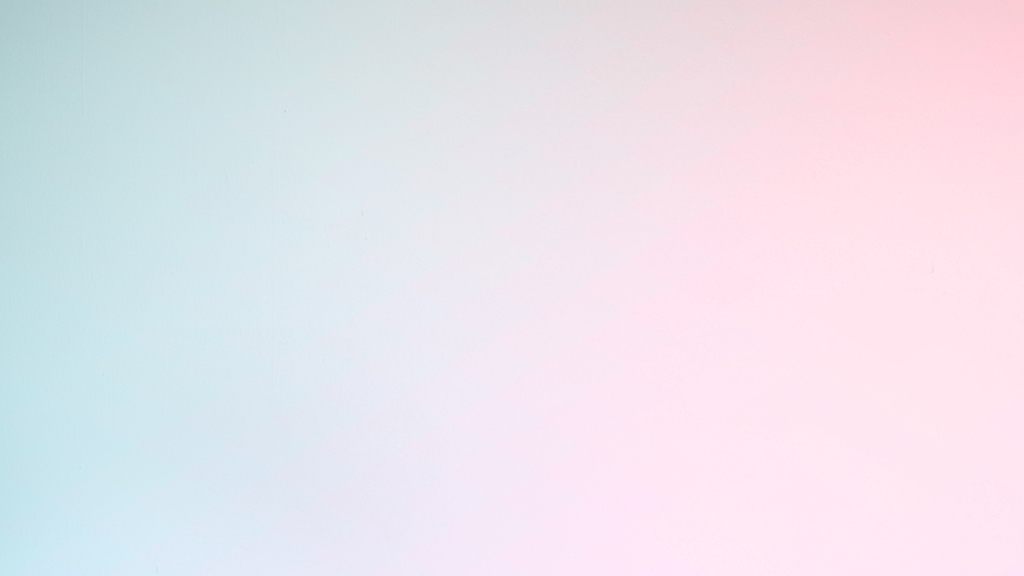 1. He chose His faith over food.
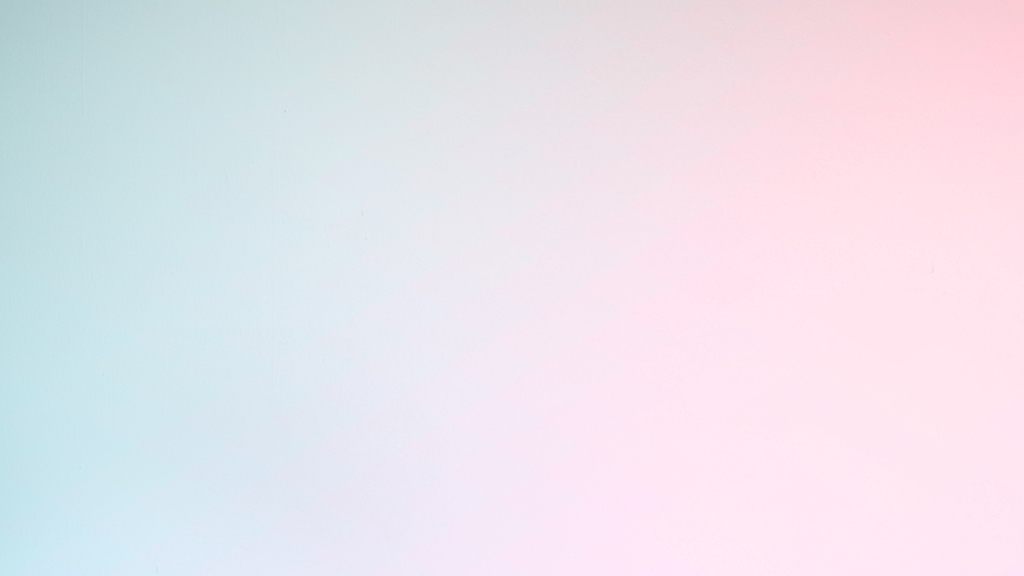 2. He committed to physical fitness with his friends
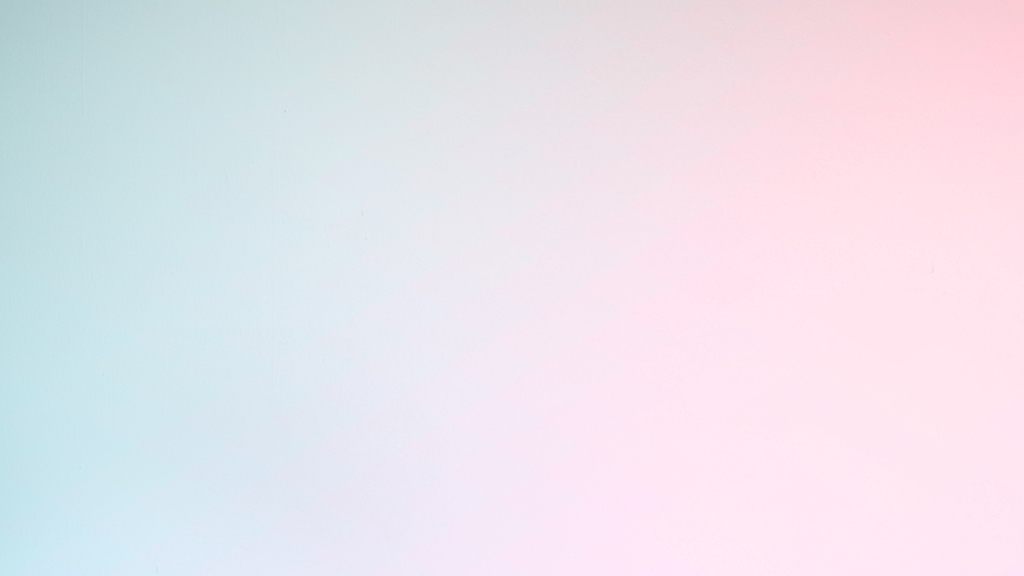 3. Lastly Daniel’s faithfulness led to greater influence.
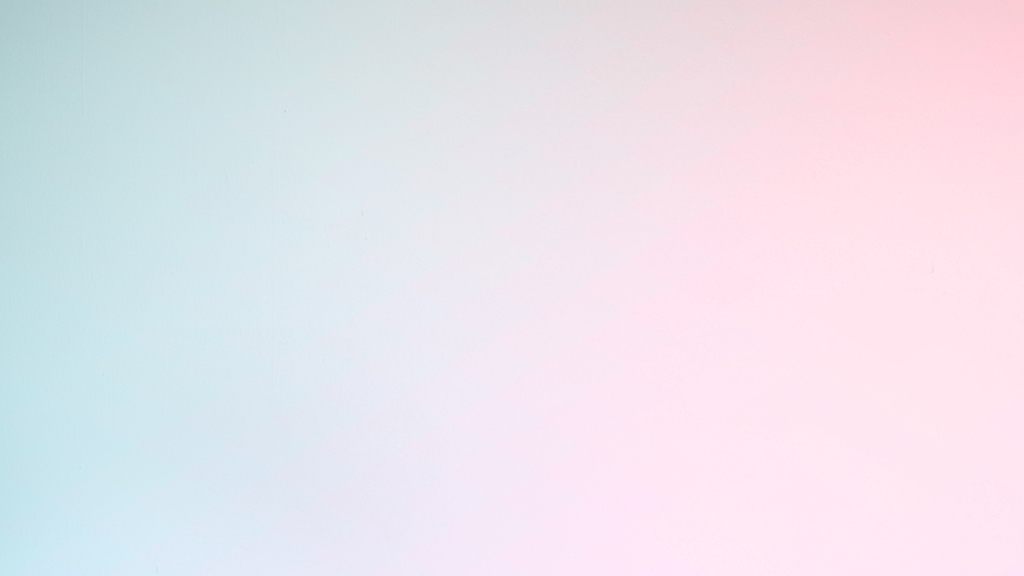 Let’s make a choice to reboot our life physically.
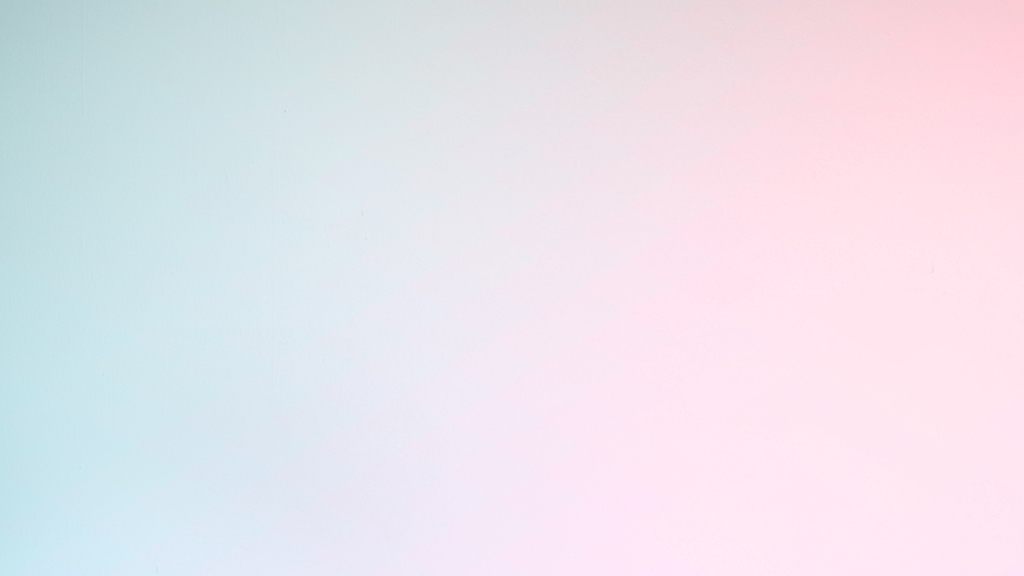 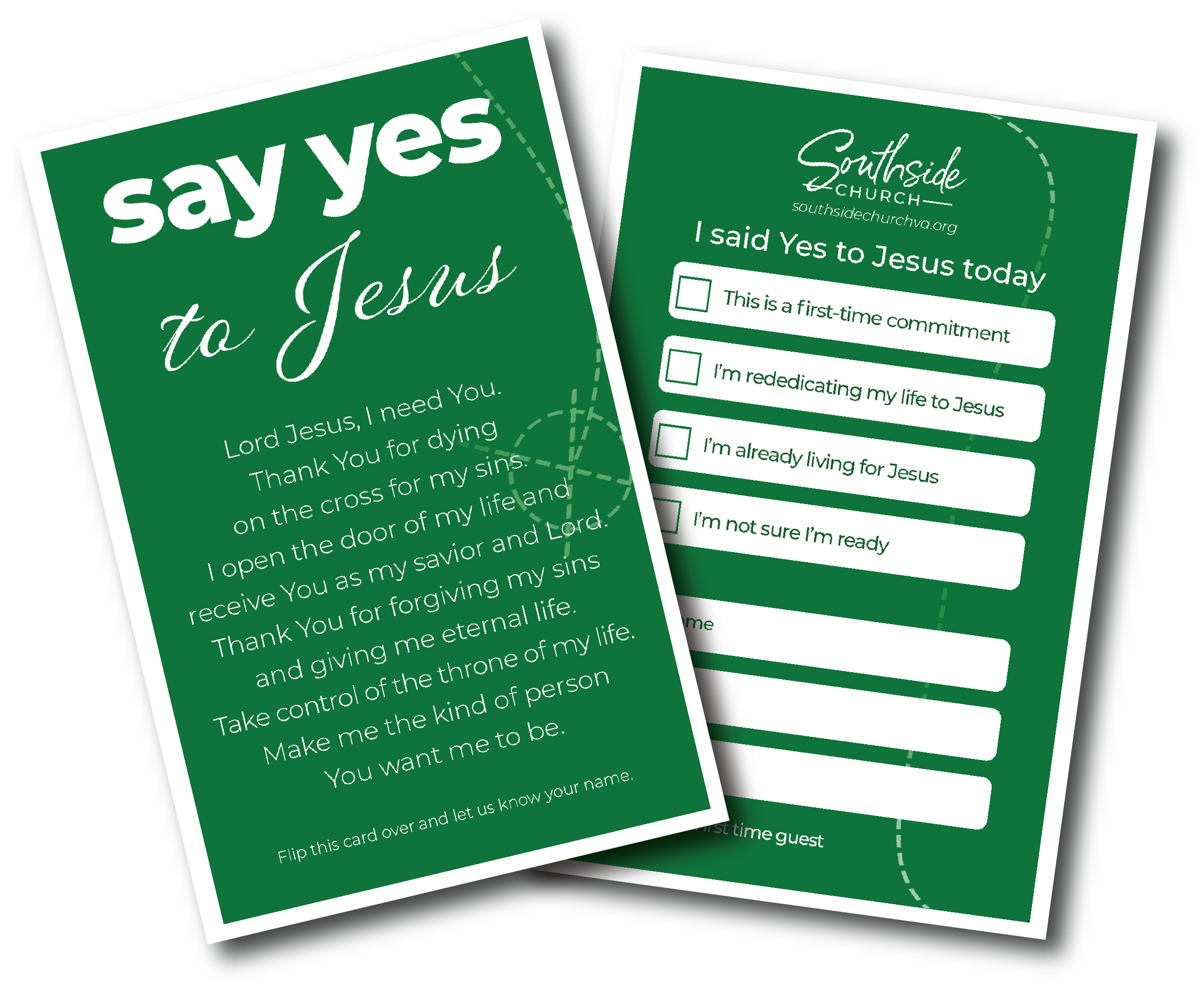